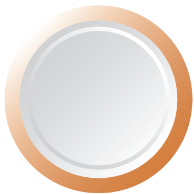 1
Регламент оказания услуги «Сопровождение пользователей ГИС РЕГИЗ»
В случае необходимости взаимодействия Исполнителя с третьими лицами срок исполнения запроса продлевается на время выполнения запроса третьими лицами.
http://otrs.zdrav.netrika.ru – Служба регистрации заявок ООО «НЕТРИКА»
(812) 670-43-06 – «Горячая линия» службы сопровождения
1
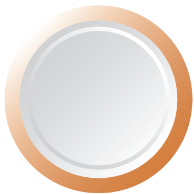 2
Интеграция с подсистемами ГИС РЕГИЗ
Интеграционные профили, регламенты работ с подсистемой и адреса стендов, интеграционного и для прохождения приемо-сдаточных испытаний, опубликованы на сайте СПб ГБУЗ МИАЦ, в разделе «Электронное здравоохранение», на странице «Интеграционные профили», по адресу https://spbmiac.ru/ehlektronnoe-zdravookhranenie/integracionnye-profili/  в таблице «Актуальные требования к интеграции»
Тестовый стенд сервиса ИЭМК (версия 4) доступен пользователям с 15.09.2019 года,  
Ресурсы для промышленной эксплуатации - с 14.10.2019 года.
Новая версия сервиса ИЭМК (версия 4) будет работать одновременно с предыдущей версией (версия 2) до 25.03.2020 года. 
При этом, в каждый момент времени одна медицинская организация  должна работать только с одной из версий сервиса. 
Необходимо обеспечить перевод медицинских информационных систем на новую версию сервиса: 
МО, подведомственным Комитету по здравоохранению - до 31.12.2019 года, 
остальным МО – до 01.03.2020 года,

ЦЕЛЬ: к 25.03.2020 сервис ИЭМК версии 2 ВЫВЕСТИ ИЗ ЭКСПЛУАТАЦИИ.
2
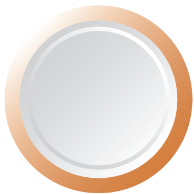 3
О полномочиях бюджетного учреждения по оплате по контракту
О полномочиях бюджетного учреждения по оплате по контракту за вычетом соответствующего размера неустойки, с учетом осуществления финансирования закупки за счет целевой статьи 015N751140 «Субсидии бюджетам субъектов Российской Федерации на реализацию региональных проектов «Создание единого цифрового контура в здравоохранении на основе единой государственной информационной системы здравоохранения (ЕГИСЗ)»:

Согласно части 1 статьи 15 Федерального закона от 05.04.2013 №44-ФЗ «О контрактной системе в сфере закупок товаров, работ, услуг для обеспечения государственных и муниципальных нужд» (далее – Закон о контрактной системе) бюджетные учреждения осуществляют закупки за счет субсидий, предоставленных из бюджетов бюджетной системы Российской Федерации, и иных средств в соответствии с требованиями Закона о контрактной системе, за исключением случаев, предусмотренных частями 2 и 3 указанной статьи.

На основании изложенного, бюджетное учреждение полномочно применять положения Закона о контрактной системе, в том числе о порядке применения мер ответственности в виде неустойки (штрафы, пени), к правоотношениям по контракту вне зависимости от источников его финансирования.

В то же время, в целях исключения спорных вопросов осуществления удержания из цены по контракту размера неустойки, бюджетное учреждение вправе взыскать с поставщика по контракту суммы неустойки (штрафы, пени), в том числе в рамках претензионной работы с поставщиков или за счет обеспечения исполнения обязательств по контракту (денежное обеспечение, банковская гарантия).
3